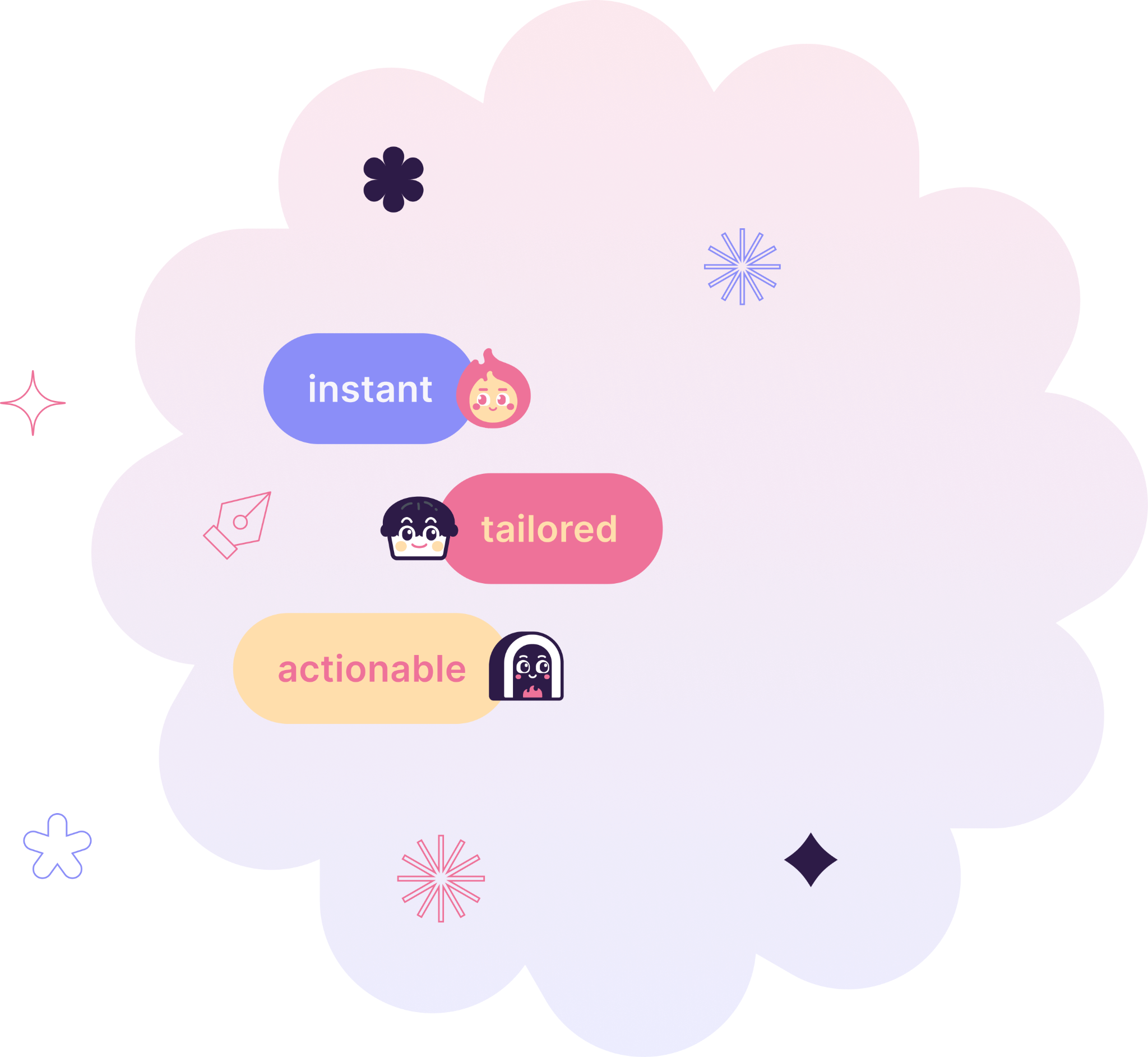 Pitch Deck Template
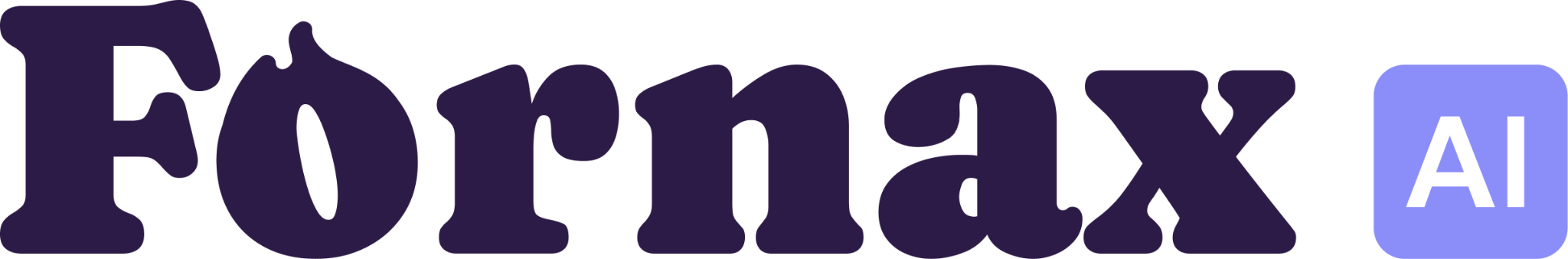 This template is designed for early-stage start-ups (seed and pre-seed) preparingto raise funds. Remember, investors receive up to 50+ decks per day and spend less than 3 minutes per slide. This means, your deck must be concise and easy to digest.
Don’t stress too much - treat this as a first draft. Once you have finished your deck, head to fornax.ai to get slide-by-slide feedback to continue to improve your pitch deck.
Note: You may delete this slide when you finish editing the deck.
Assets used in this template:
⬇ Geologica Font
⬇ Inter Font
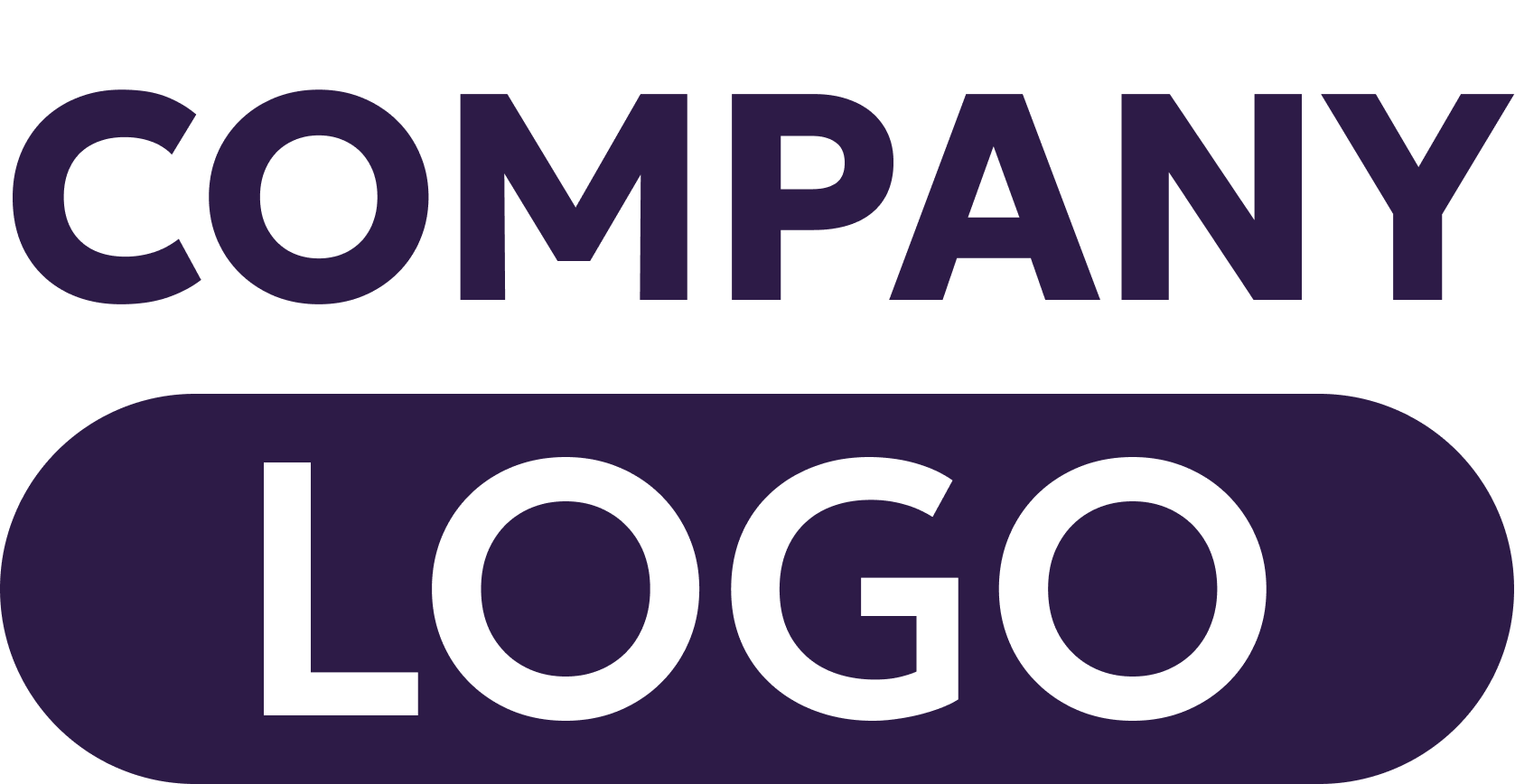 Your Company Name
Company tagline (10 words or less)
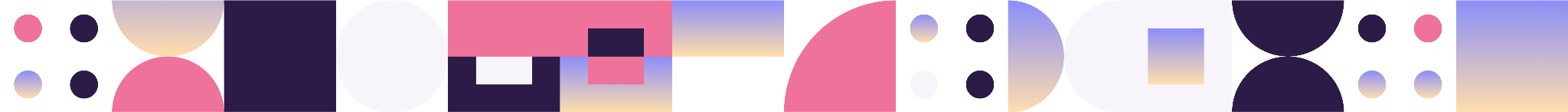 [Speaker Notes: This should have a company name and logo

This slide should have a clear and short description of the company (10 words max) that quickly conveys what the company does.]
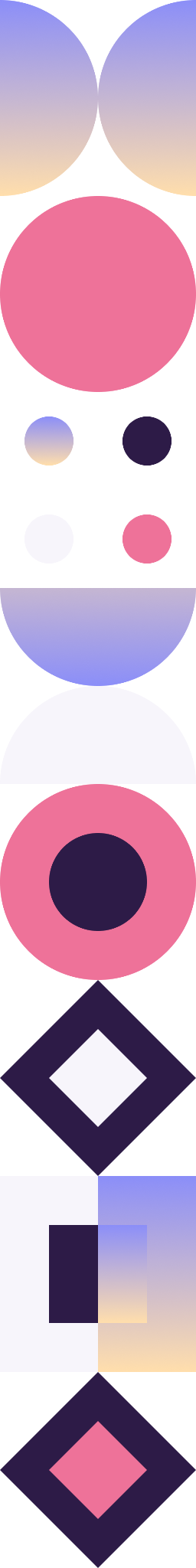 Problem
Problem 1Short description 
Problem 2Short description
Problem 3Short description
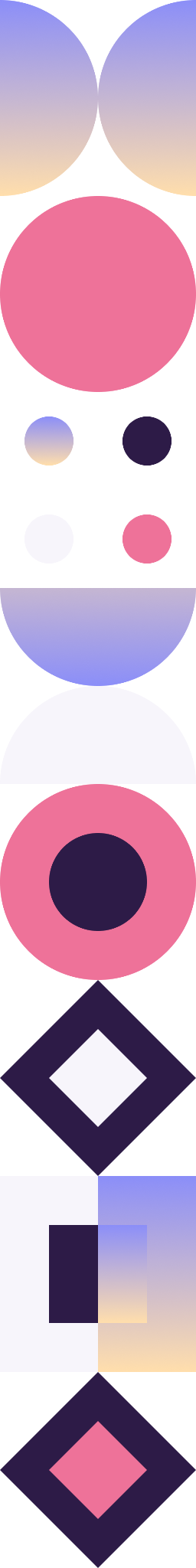 Solution
Solution to Problem 1Briefly explain how your product is a solution to Problem 1 in the previous slide
Solution to Problem 2Briefly explain how your product is a solution to Problem 2 in the previous slide
Solution to Problem 3Briefly explain how your product is a solution to Problem 3 in the previous slide
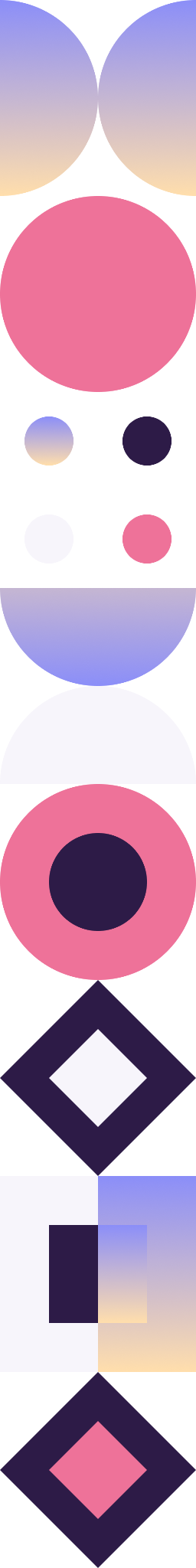 🖌 Design note (you may delete these notes after reading): Include clear screenshots and flow charts of how your product works with relevant labels and headings.
Product
[Speaker Notes: Highlight the features of your product and include examples such as wireframes, screenshots, embedded videos, figma mockups, or product feature gifs. You can also add contextual headlines or brief feature explanations to make your product easy to understand.]
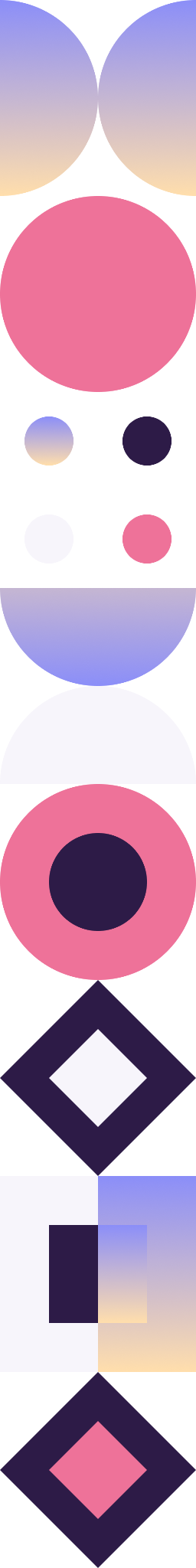 Vision & Why Now
Explain the vision and value proposition of your product in one sentence. Why is now a good time to build this?
[Speaker Notes: Avoid complicated, grandiose vision statements. Clarity is key here: boil your purpose down to a single sentence]
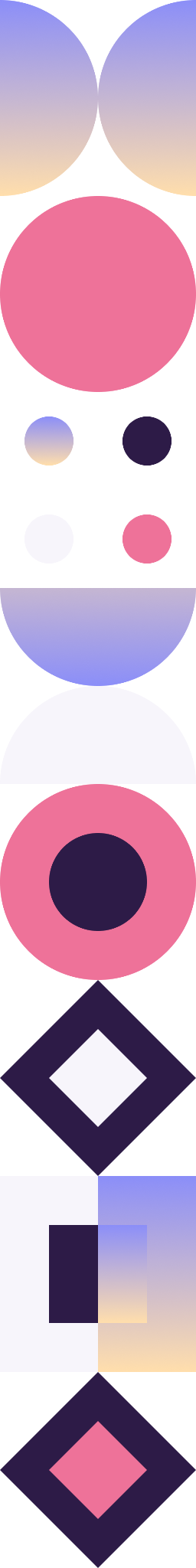 🖌 Design note:Add brief descriptions of who you are targeting.
Market
$NN
TAMInsert description here
$NN
SAMInsert description here
$NN
SOMInsert description here
[Speaker Notes: Make sure you link a credible source for your numbers. 

Make sure the market size is expressed in a dollar value not the number of users. 

Evaluate whether the market growth is significant (20% or more CAGR) and mention to include this, if it is significant.]
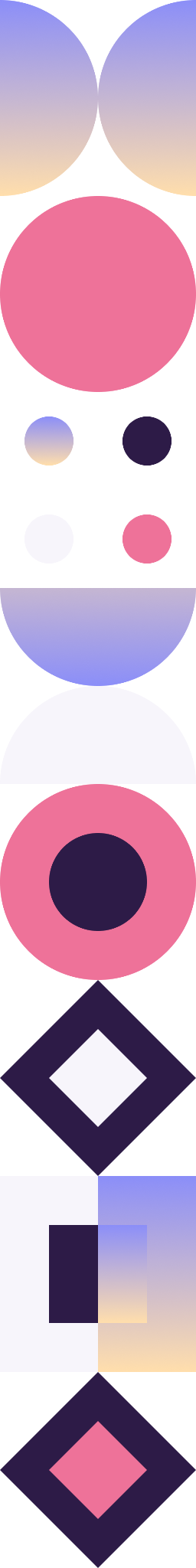 Competition
Competitor 1
Competitor 3
Competitor 2
Competitor 4
Competitor 6
Competitor 5
Elaborate on how your offering impacts the market differently than your competitors. Highlight what you do better than your competitors and why it will be difficult to replicate.
[Speaker Notes: Highlight the features of your product and include examples such as wireframes, screenshots, embedded videos, figma mockups, or product feature gifs. You can also add contextual headlines or brief feature explanations to make your product easy to understand.]
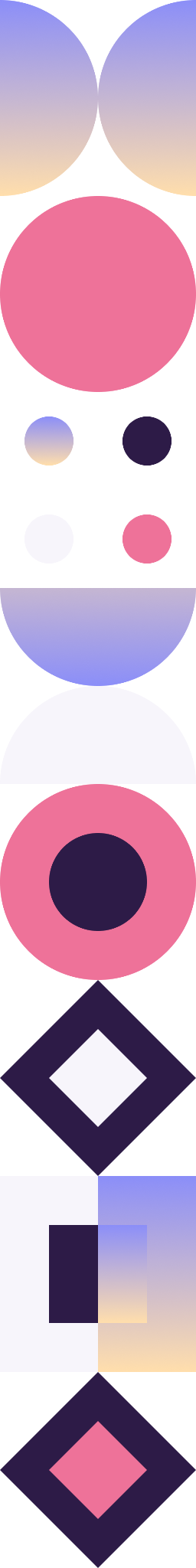 Business Model
Revenue Stream 1
Revenue Stream 2
Details on revenue model, revenue expected etc.
Details on revenue model, revenue expected etc.
[Speaker Notes: Highlight the features of your product and include examples such as wireframes, screenshots, embedded videos, figma mockups, or product feature gifs. You can also add contextual headlines or brief feature explanations to make your product easy to understand.]
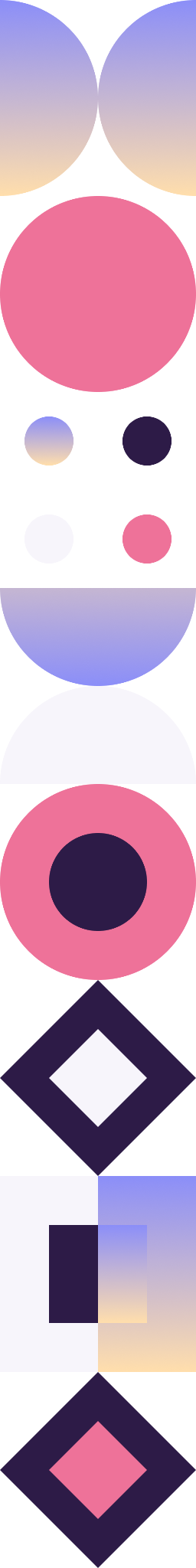 🖌 Design note:Show metrics, charts and numbers to visualize your traction.
Traction
Some metrics investors will want to see: ARR for SaaS, GMV for marketplaces, GTV for paytech, DAU for social media
[Speaker Notes: Provide indicators that validate the product-market fit or market interest, regardless of the startup stage. The purpose of this slide is to show that your startup is not just an idea, but a reality. 

Avoid “vanity metrics” which are metrics that might seem impressive but do not give any meaningful information about market validation. For example, a SaaS startup should not show sign-ups just like a mobile app should not show downloads. Instead, focus on the Balfour's trifecta of PMF: non-trivial top-line growth, retention, and meaningful usage.]
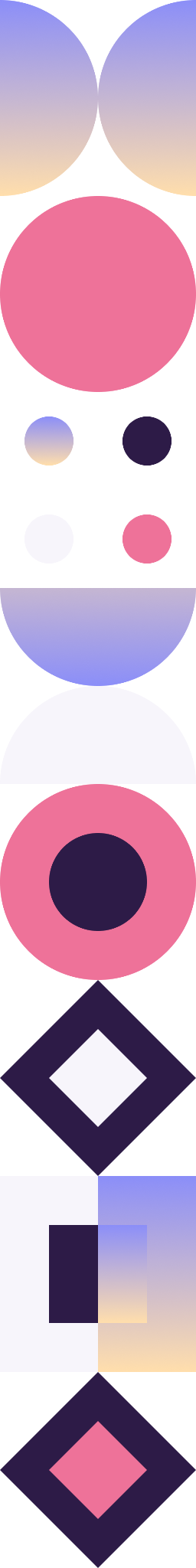 🖌 Design note:You may add logos of relevant companies and universities attended below the member’s section.
Team Slide
Team Member NamePosition
Team Member NamePosition
Team Member NamePosition
Description
Description
Description
Description
Description
Description
Description
Description
Description
[Speaker Notes: This slide is extremely important as at the early stages, investors are betting on the team as much as they are on the product. Look at this as your 'gold medals' section where you shamelessly highlight your achievements, brand name universities and workplaces and any other experiences that show you are the team to take this product to market and scale it to the moon. 

If you have multiple team members, it is important to show that you have complementary skills and more importantly, that you have synergy and demonstrated experience in working together (for example, former colleagues or friends from university).]
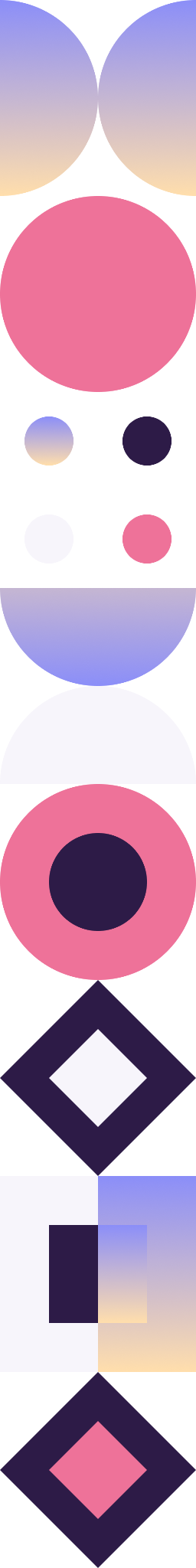 Go-to-market
Strategy 1
Strategy 2
Strategy 3
Description, action plan, traction
Description, action plan, traction
Description, action plan, traction
[Speaker Notes: Highlight the features of your product and include examples such as wireframes, screenshots, embedded videos, figma mockups, or product feature gifs. You can also add contextual headlines or brief feature explanations to make your product easy to understand.]
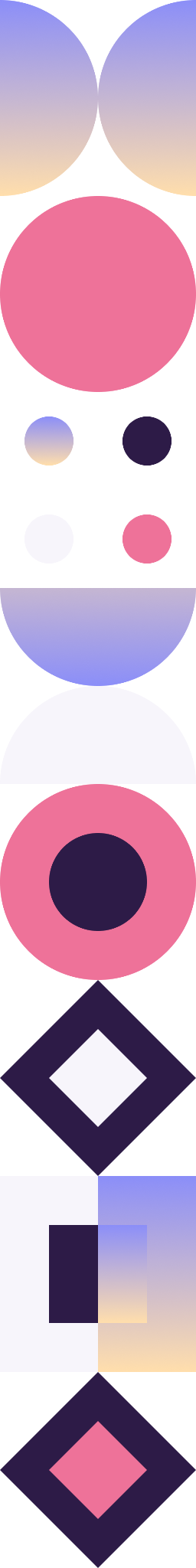 Investment Ask
We are raising $X to:
Goal A
Goal B
Goal C
…within X years.
We will do this by focusing on [Sales / Development / Marketing]
[Speaker Notes: Highlight the features of your product and include examples such as wireframes, screenshots, embedded videos, figma mockups, or product feature gifs. You can also add contextual headlines or brief feature explanations to make your product easy to understand.]
Thank you
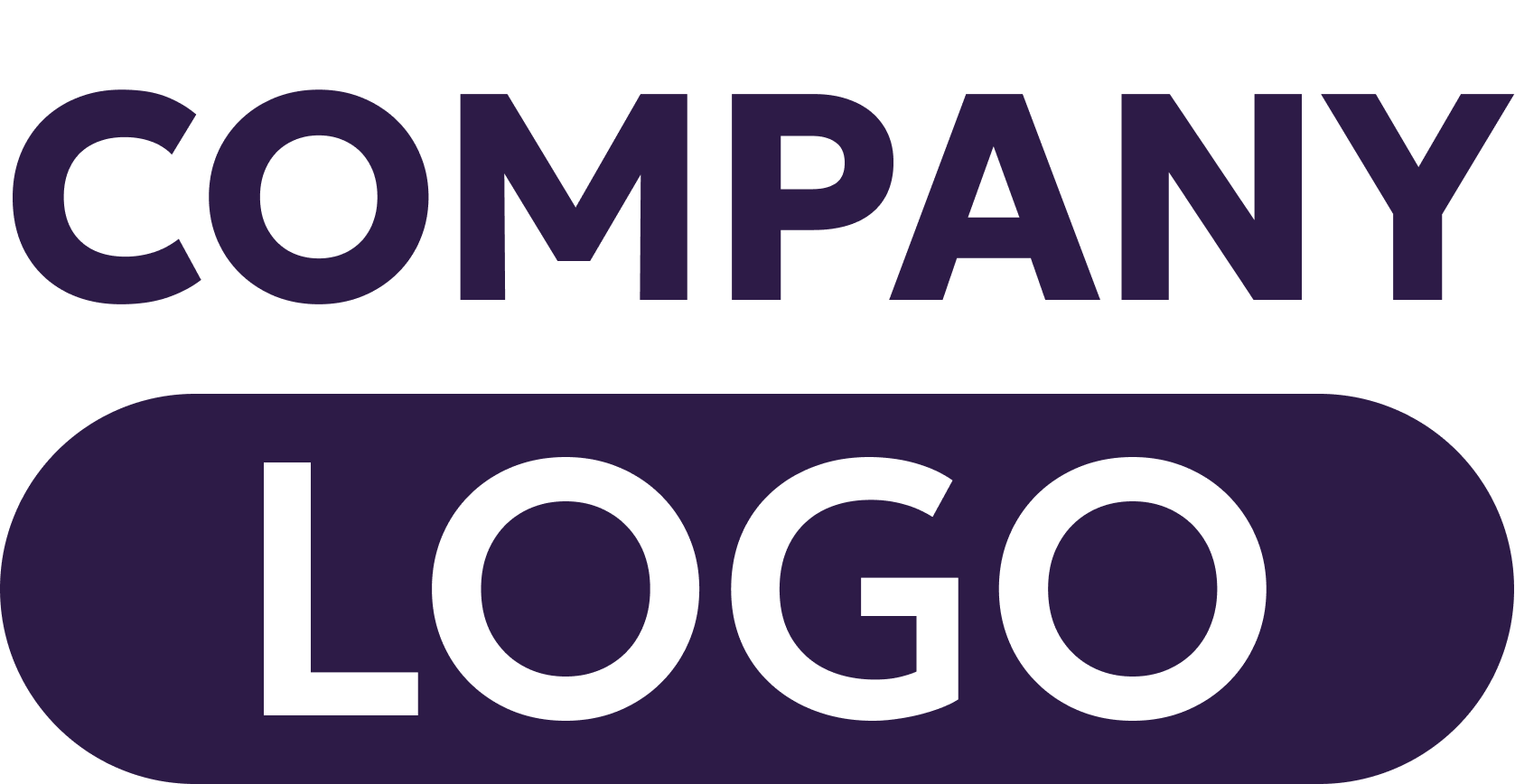 youremail@email.com
yourwebsite.com
your contact number
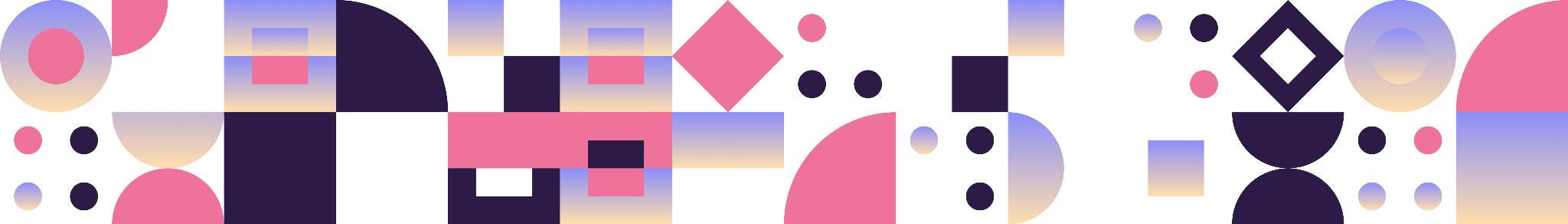